Воробей.
      Всю  зиму  воробей прожил  в  печной трубе.  Долго тянулась зима. Зябли ножки. Иней покрывал перышки.
     Наконец солнце заглянуло к воробью в трубу. На карнизах повисли сосульки. Днём с сосулек закапала вода. Воробей ловил клювом сосулькины капельки.
      От  солнца  и  сосулькиной  воды  с  воробьем  стали происходить   странные   вещи.  Он     вдруг   схватил   за  загривок старого друга, стал трепать его, как собака кошку, и вырвал клок перьев.
          Вечером   все   воробьи   слетелись   на   дерево   песен .Дружным чириканьем провожали они день. Весна!
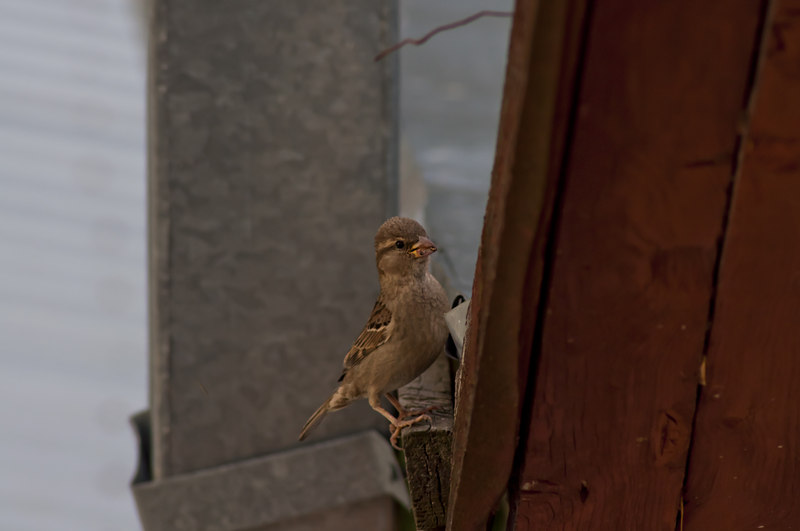 Всю  зиму  воробей прожил  в  печной трубе.  Долго тянулась зима. Зябли ножки. Иней покрывал перышки.
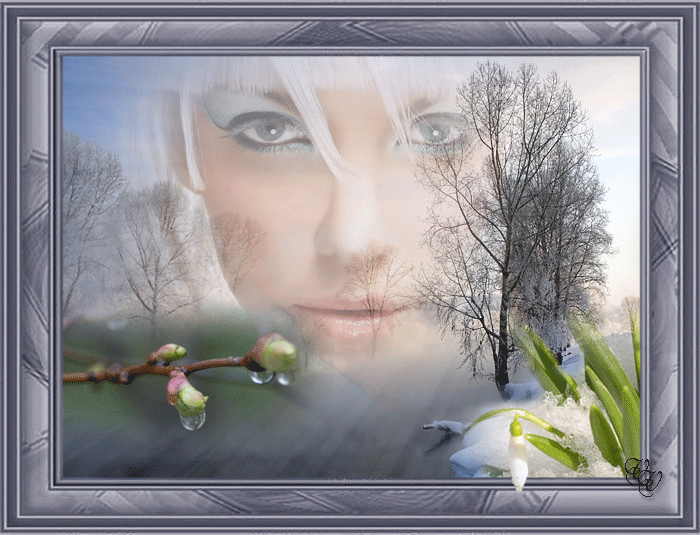 Наконец солнце заглянуло к воробью в трубу. На карнизах повисли сосульки. Днём с сосулек закапала вода. Воробей ловил клювом сосулькины капельки.
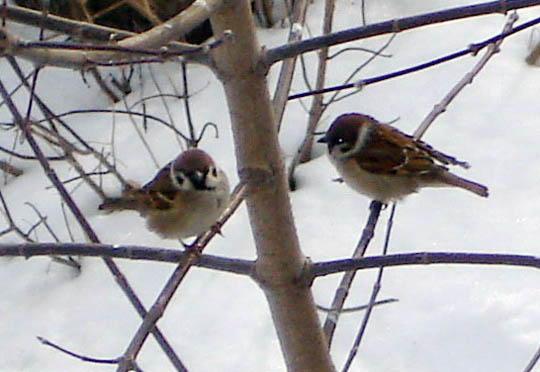 От  солнца  и  сосулькиной  воды  с  воробьем  стали происходить   странные   вещи.  Он     вдруг   схватил   за  загривок старого друга, стал трепать его, как собака
       кошку, и вырвал клок перьев.
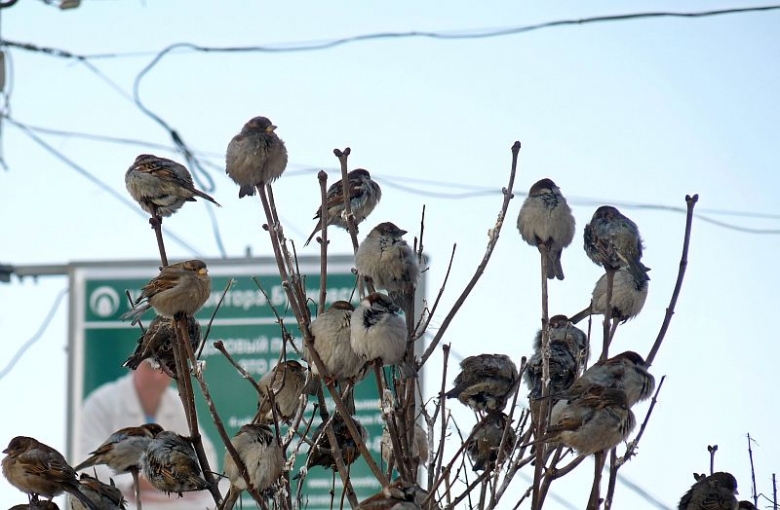 Вечером   все   воробьи   слетелись   на   дерево   песен .Дружным чириканьем провожали они день. Весна!
Вопросы к тексту.
  Где жил воробей? 
 Каково ему было зимой? 
Какие странности происходили с воробьем? 
Как  вы  думаете,   почему? 
 Как   воробьи  праздновали приход весны?
Примерный план.
Зимой в печной трубе.
Сосулькина вода.
Странные вещи. 
Дерево песен.
Словарно-орфографическая подготовка.
Просклоняйте существительное воробей.
К словам (схватил) за загривок, трепать (как собака  кошку) подберите близкие по смыслу.

Проверьте гласные в словах: п..чной, тр..н\ заглянуло, л..вил, схв..тил, тр..пать, ел..пи провожали.

Раскройте   скобки,   объясните   написание слов (с)   воробьем, (с)хватил, (про)жил, (к) воробью, (в) трубу, (за)капала.
Обратите внимание на последнее предложение. Какие чувства оно вызывает?